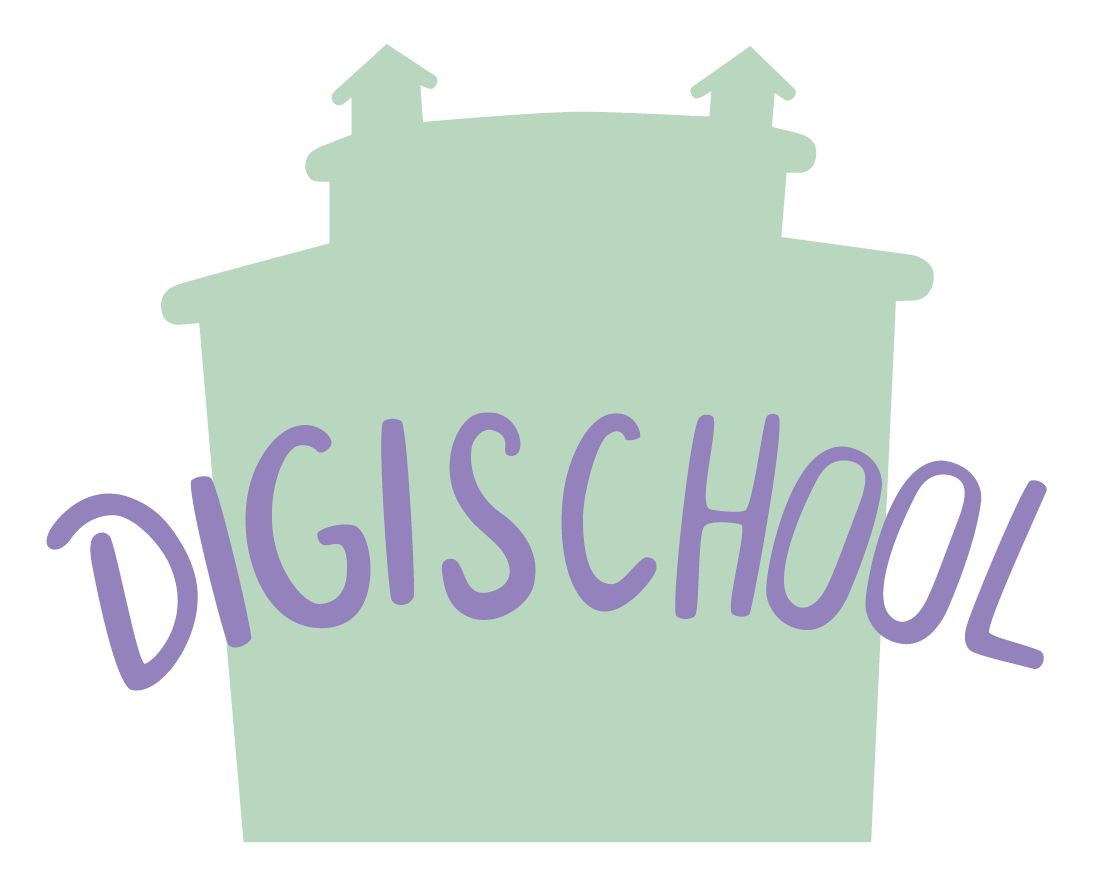 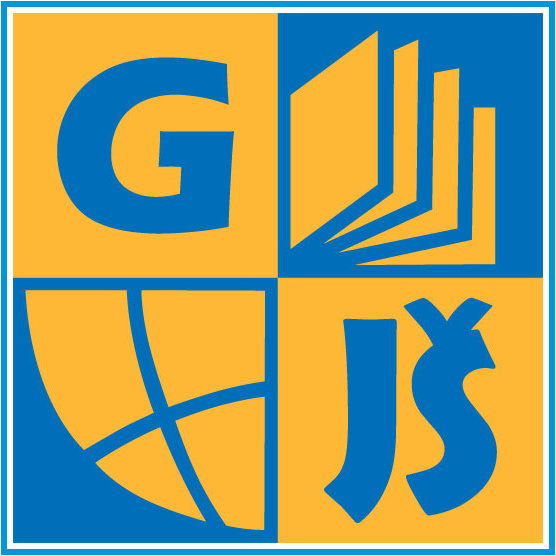 2020-1-SK01-KA226-SCH-094350
DIGI SCHOOL
Gymnázium a Jazyková školas právem státní jazykové zkoušky Zlín
Tangens and cotangens functions equations
Michal Heczko
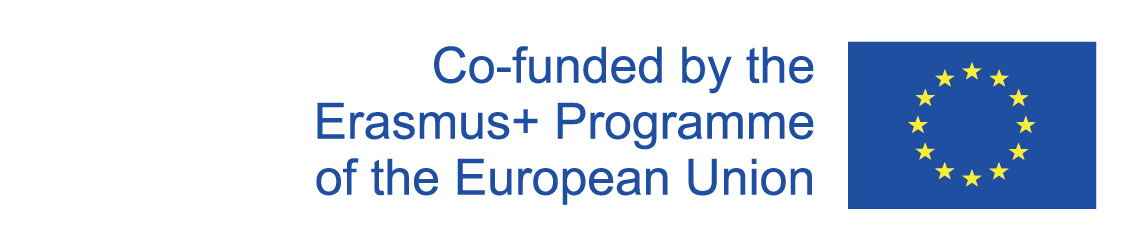 2020-1-SK01-KA226-SCH-094350 | DIGI SCHOOL
SUBJECT: 		MATHEMATICS 
SPECIFICATION: 		in ENGLISH via CLIL method (level in languages)
AGE OF STUDENTS:	16-18
2 LESSONS : 		90 min
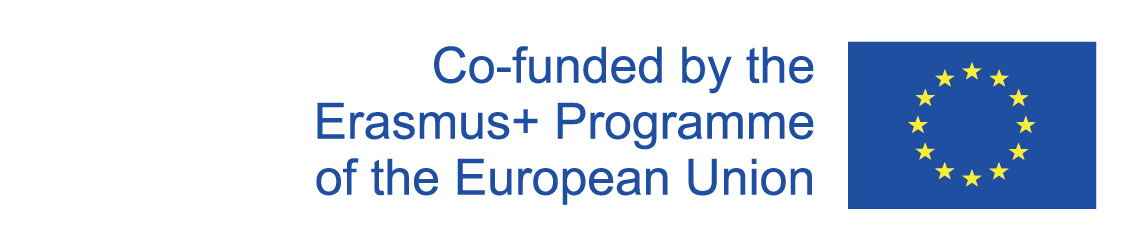 2
1
The revision of basic values
3
KAHOOT!
Revison:The values of trigonometric functions and the unit circle
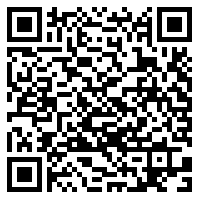 Link:
https://create.kahoot.it/share/values-of-goniometrical-functions/0dd951a9-8538-45d7-8635-8517d099ba16
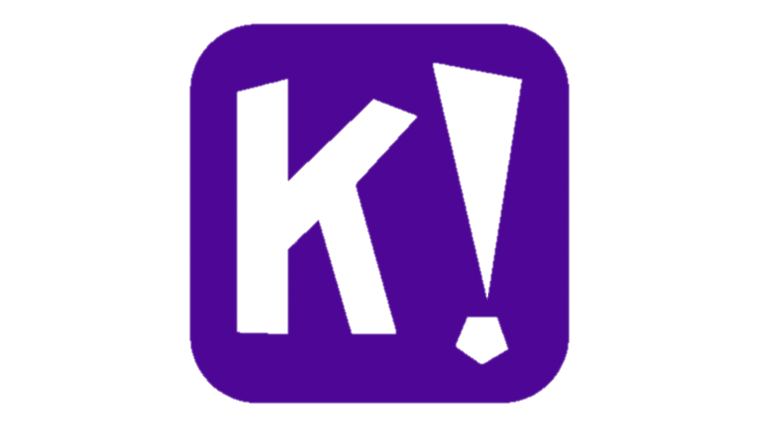 Play KAHOOT!
4
2
Simple equations
5
Simple equations
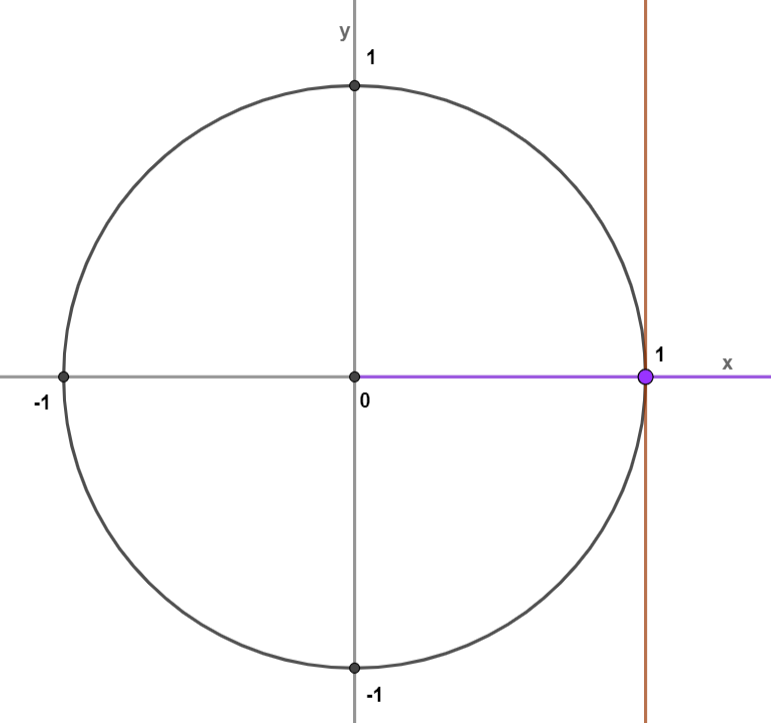 6
Simple equations
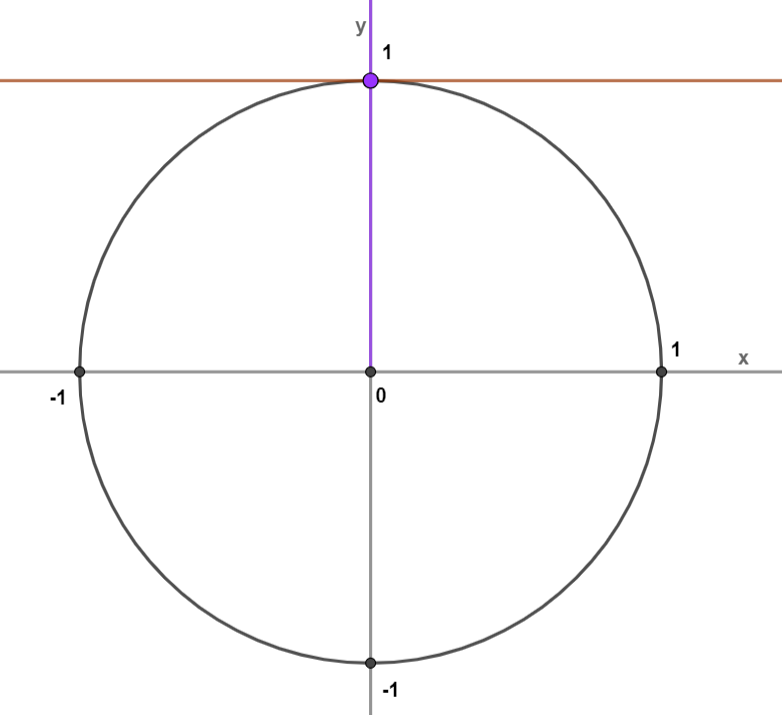 7
Simple equations
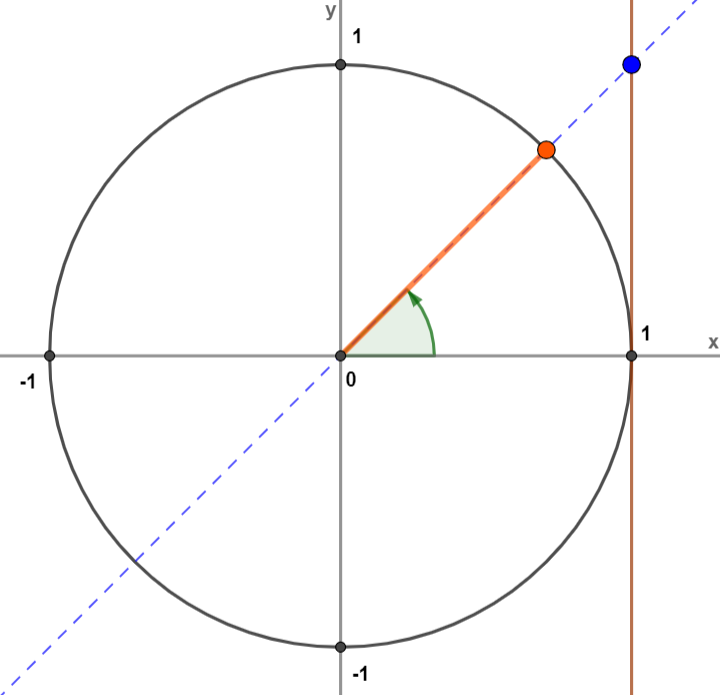 Quadrant I:
8
Simple eqautions
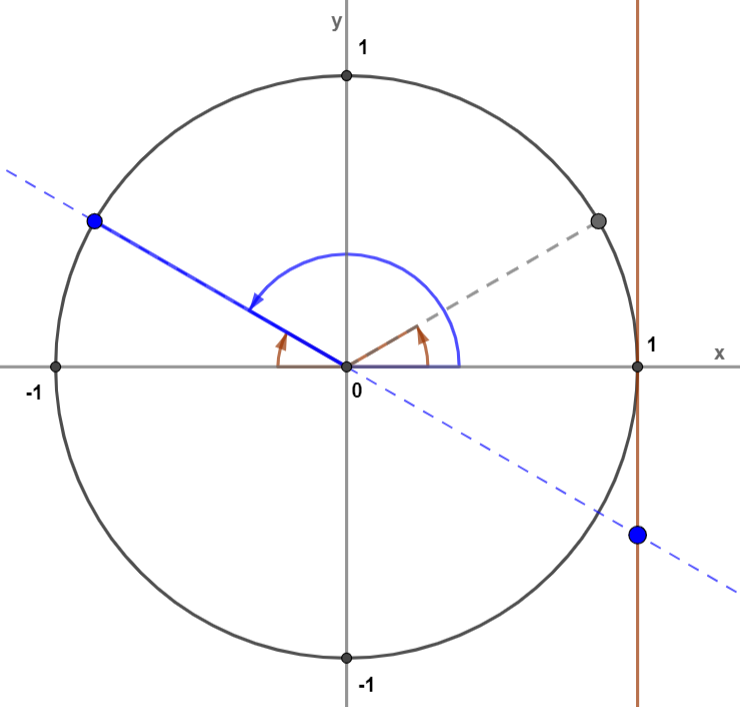 Quadrant II:
9
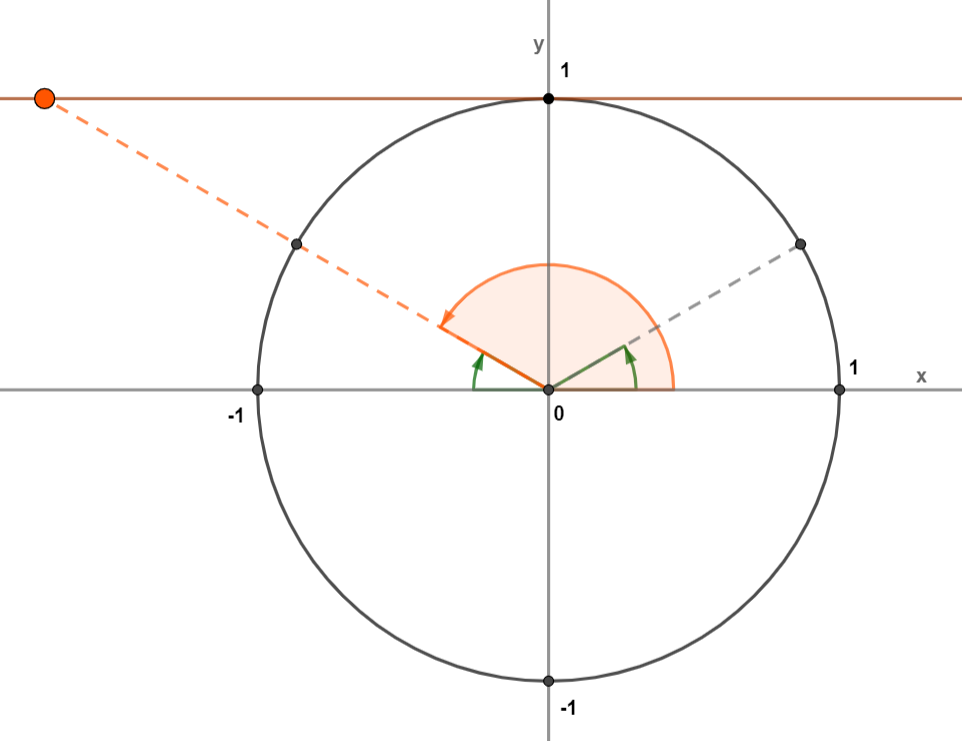 Simple equations
Quadrant II:
10
3
More complex equations
11
More complex equations
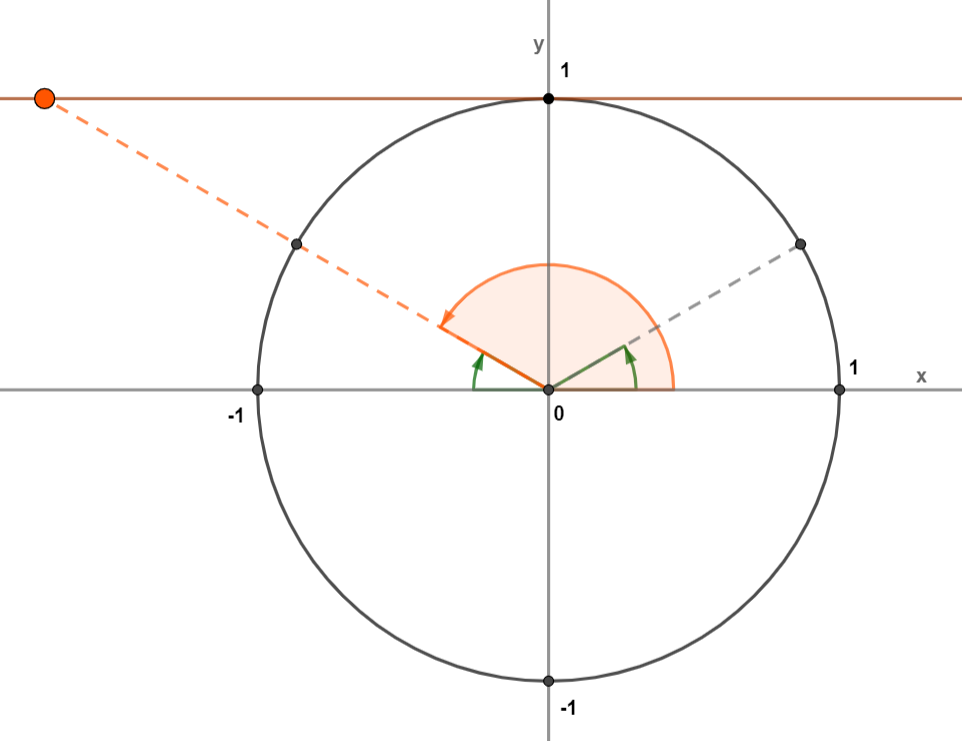 12
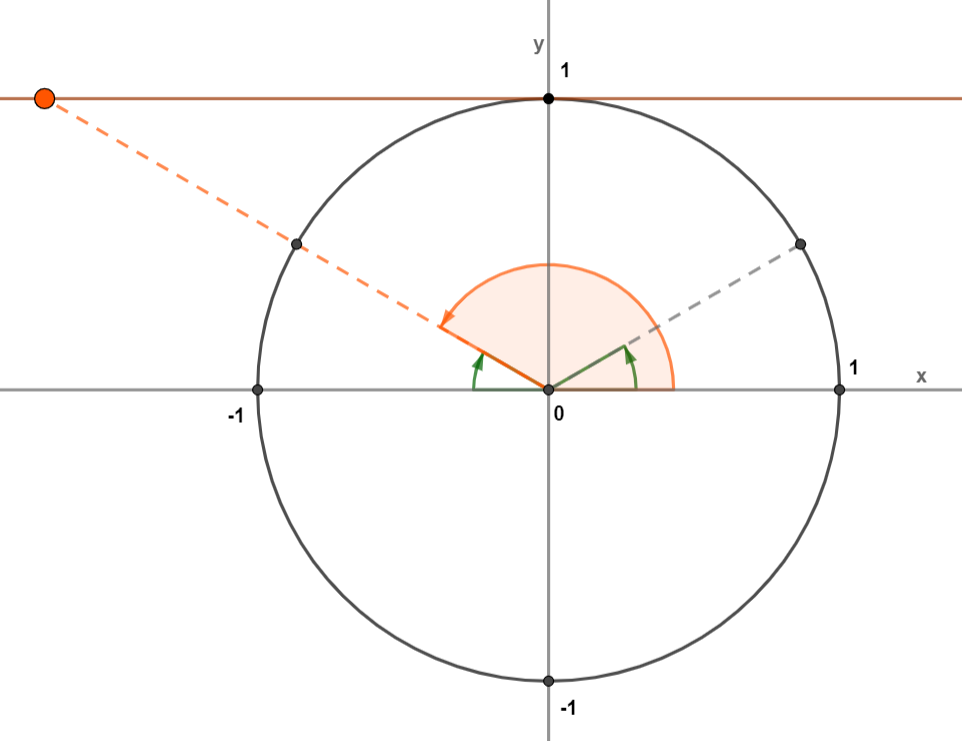 More complex equations
Quadrant II:
13
Back from the substitution
More complex equations
14
4
Summarizing table
15
Table
16
Tangent and cotangent values
17
5
Excercises
18
Excercises
19
Results
20
Results
21
2020-1-SK01-KA226-SCH-094350
DIGI SCHOOL
ENThe European Commission's support for the production of this publication does not constitute an endorsement of the contents, which reflect the views only of the authors, and the Commission cannot be held responsible for any use which may be made of the information contained therein. 
CZPodpora Evropské komise na zhotovení této práce nevyjadřuje názor Komise, obsah je názorem autora a Komise není zodpovědná za informace v práci obsažené.
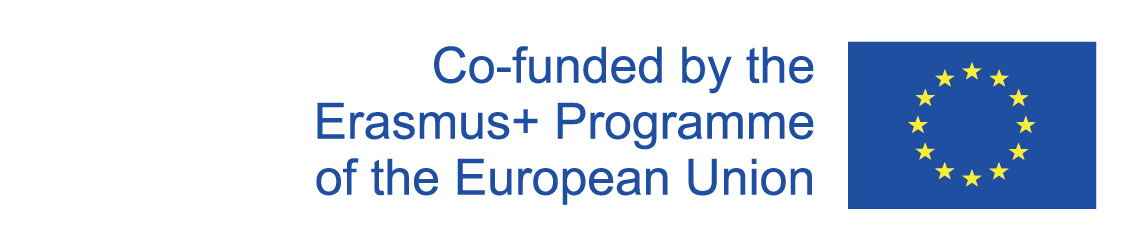 22
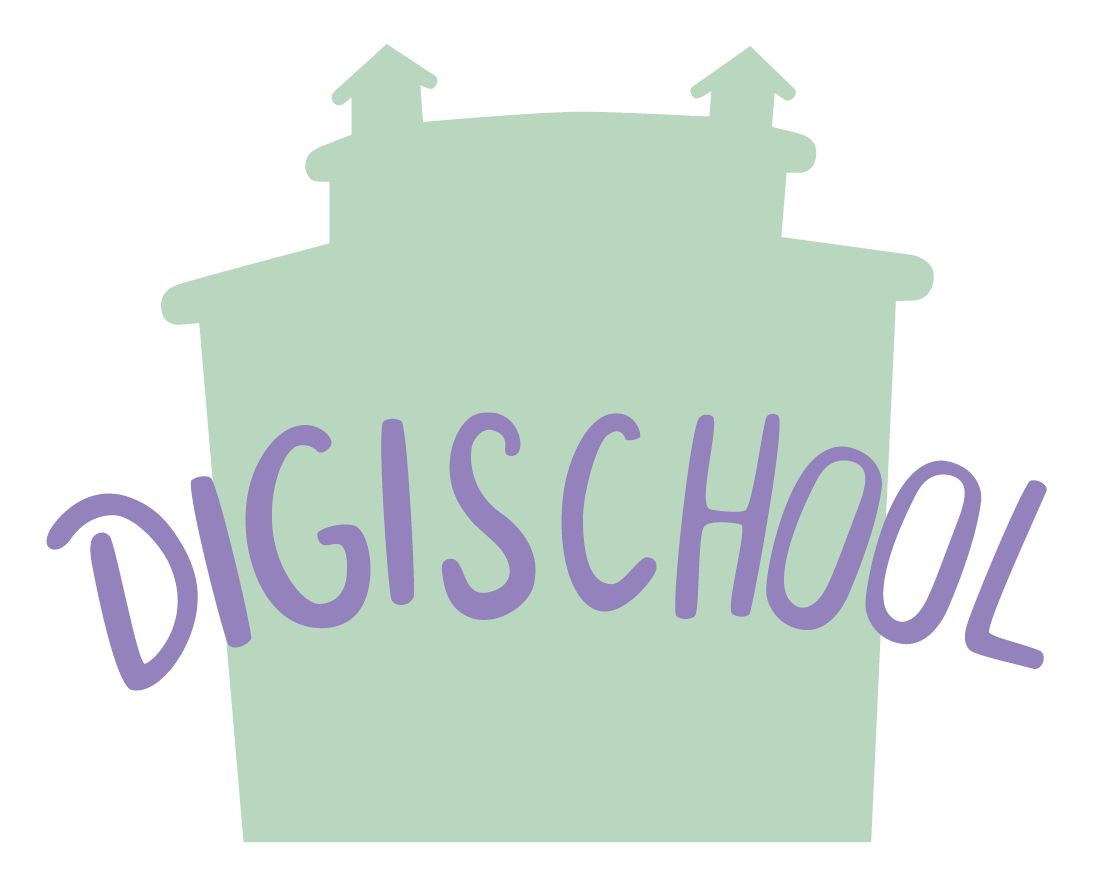 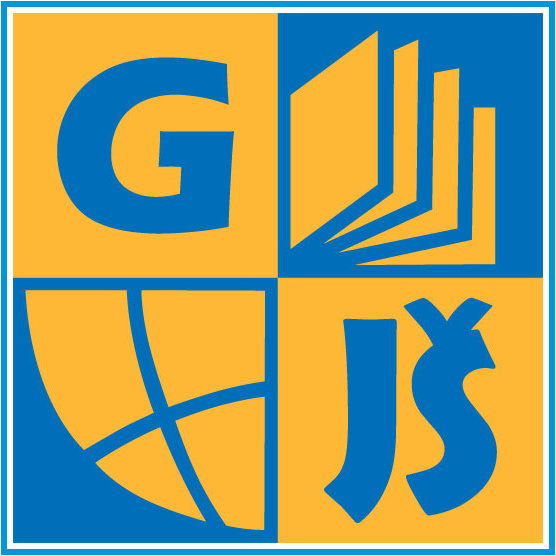 2020-1-SK01-KA226-SCH-094350
DIGI SCHOOL
Gymnázium a Jazyková školas právem státní jazykové zkoušky Zlín
Délka projektu:			01. 03. 2021 – 28. 02. 2023
Rozpočet partnerství: 		101 092 € 
Rozpočet GJŠ Zlín: 			20 829 €
Intelektuální výstupy všech partnerů: 	ANJ, NEJ, FRJ, SPJ, DEJ, OBN, CHE, GEO, MAT, BIO, 					EKN, ITK, HUV, ETV
Intelektuální výstupy GJŠ Zlín:		MAT, GEO, CHE, SPJ
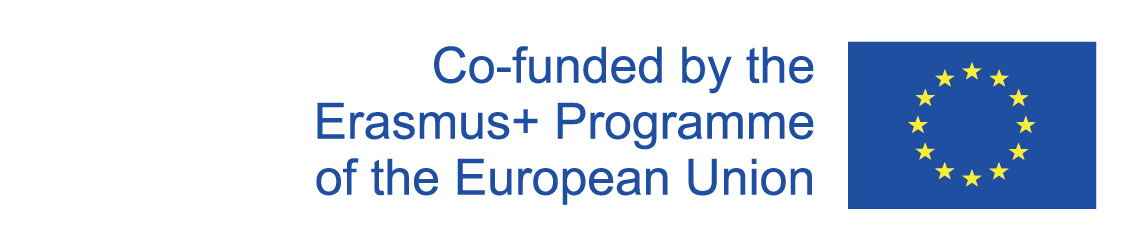 23